Full Range 15” Speaker
DS-1573S
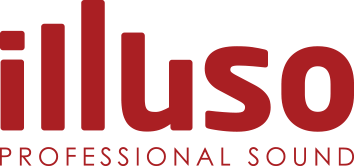 Professional PA Speaker System
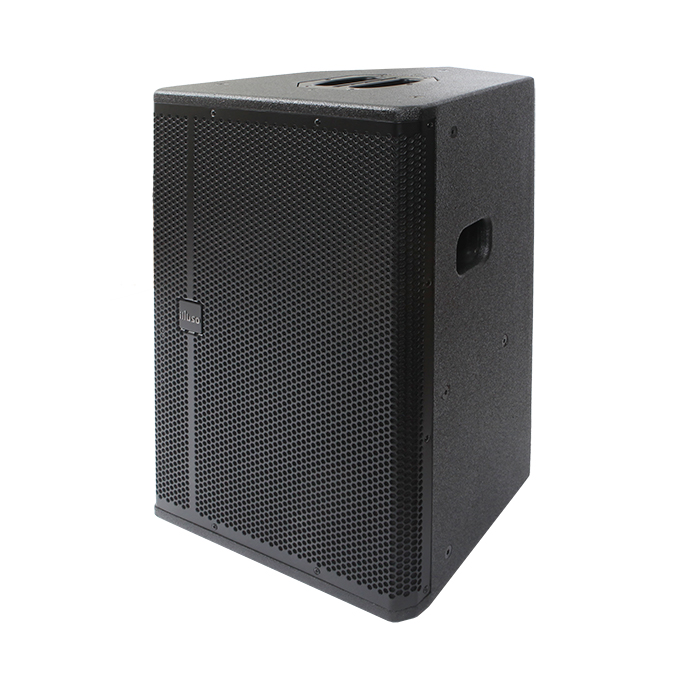 FEATURE
15” 고성능 드라이버와 1.7” 컴프레션 드라이버로  서브우퍼 없이도 충분한 저음을 재생
중규모 이상의 시스템의 풀레인지 스피커 
스테이지 모니터로 사용 가능
SPECIFICATION
서울시 동작구 상도로 17 동화빌딩
TEL : 02-825-0300 FAX: 02-825-1141
www.dhe-av.co.kr
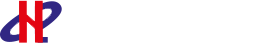